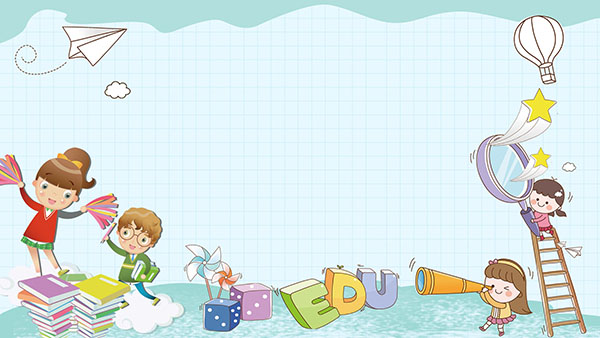 CHÀO MỪNG QUÝ THẦY CÔVÀ CÁC EM HỌC SINH!
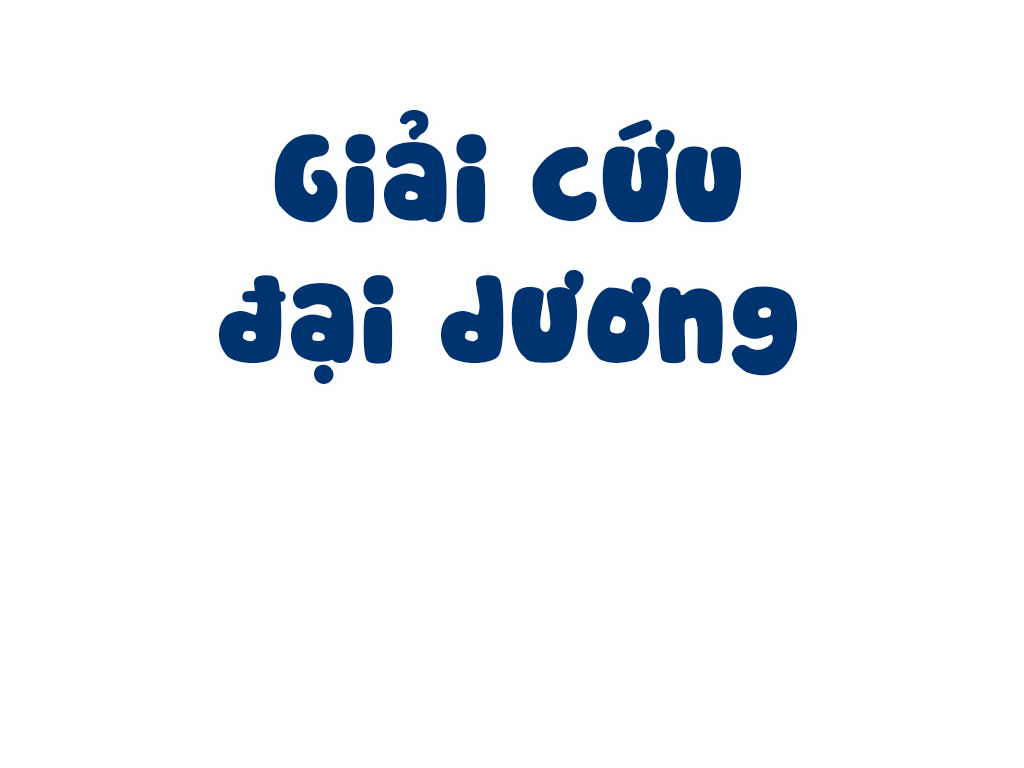 Tên phù thủy độc ác, nham hiểm đã bắt cóc hết sinh vật biển
Em hãy giúp các nàng tiên cá giải cứu các sinh vật biển nhé!
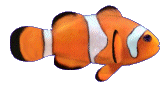 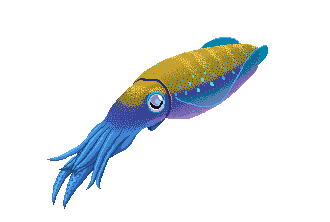 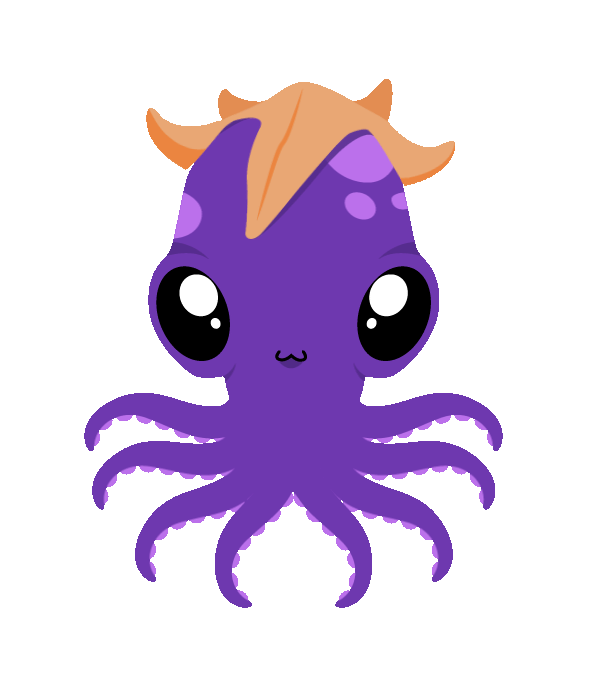 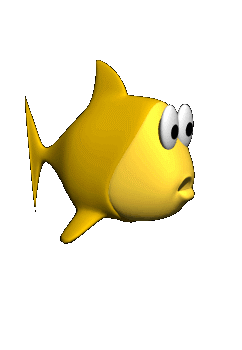 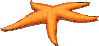 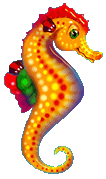 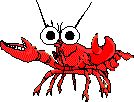 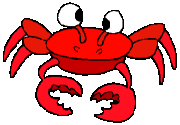 VỀ NHÀ THÔI
3<5?
Đúng
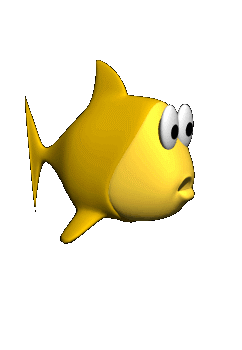 6 = 6?
Đúng
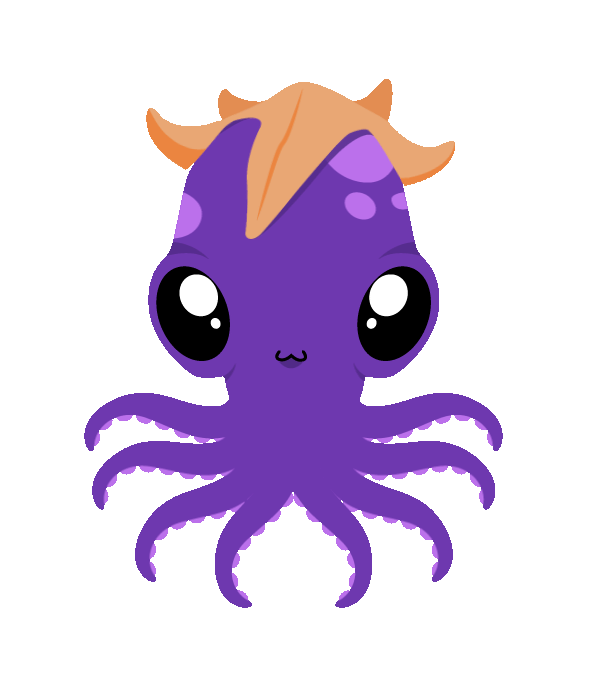 5>7?
Sai
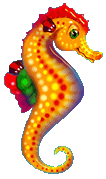 2 = 3
Sai
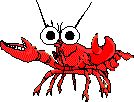 5 = 5 ?
Đúng
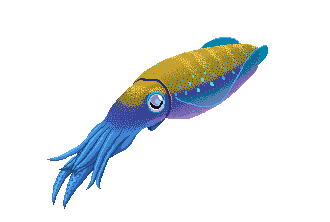 PHÉP CỘNG, PHÉP TRỪ TRONG PHẠM VI 10
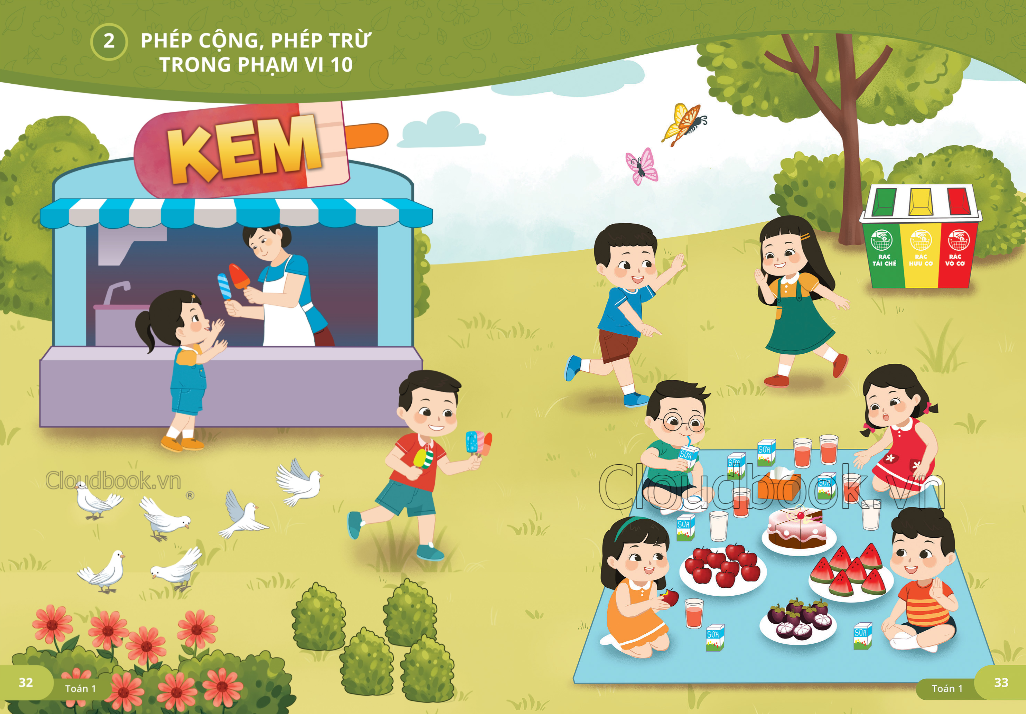 LÀM QUEN VỚI PHÉP CỘNG 
DẤU CỘNG
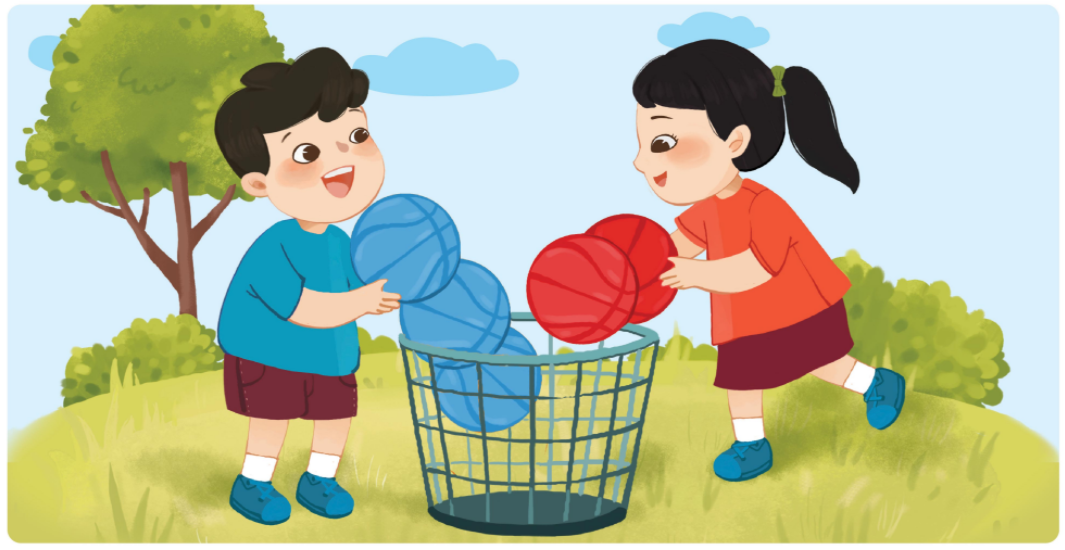 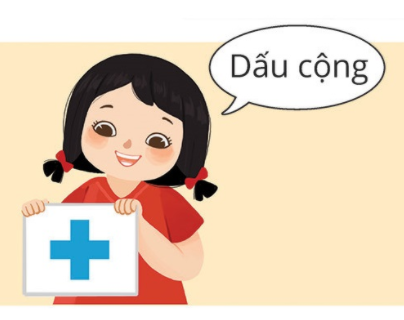 3  +  2  =  5
Ba cộng hai bằng năm
1. Số?
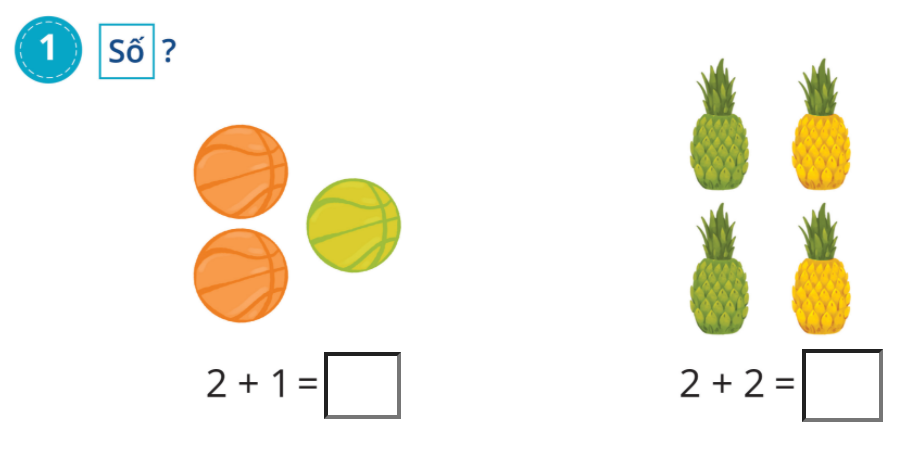 3
4
2. Chọn phép tính thích hợp với mỗi video sau:
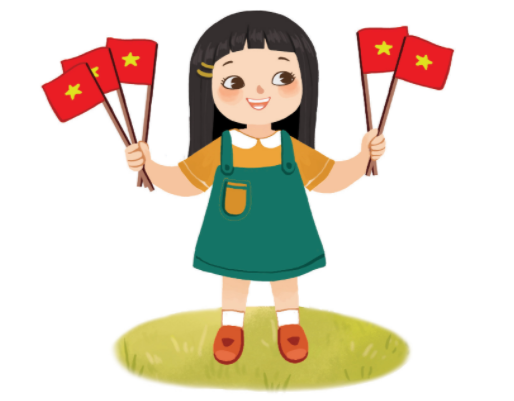 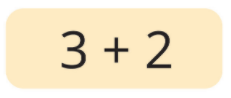 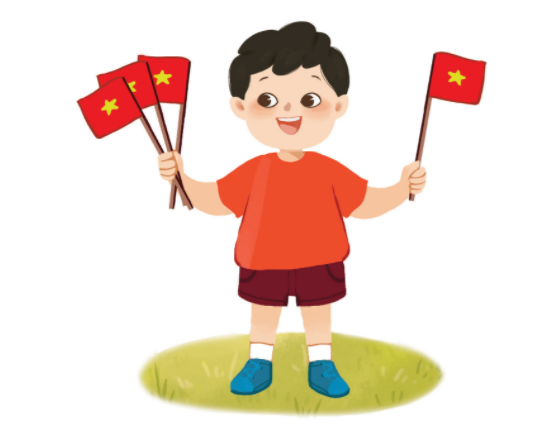 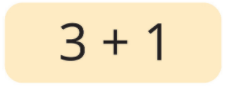 3. Xem video rồi tập kể chuyện theo phép tính đã cho:
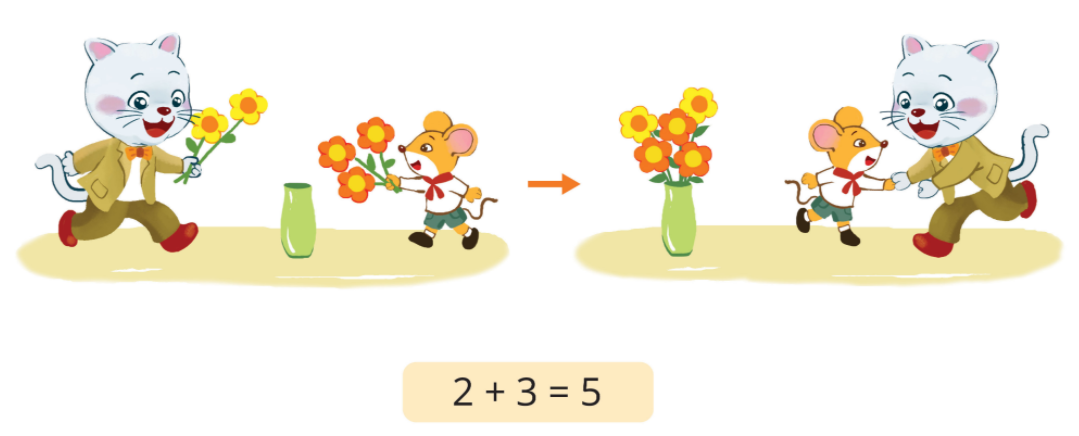 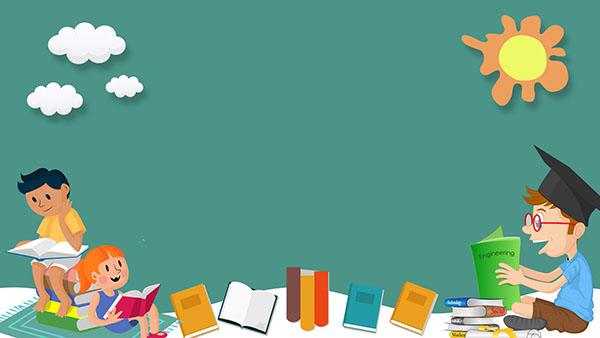 Củng cố bài học